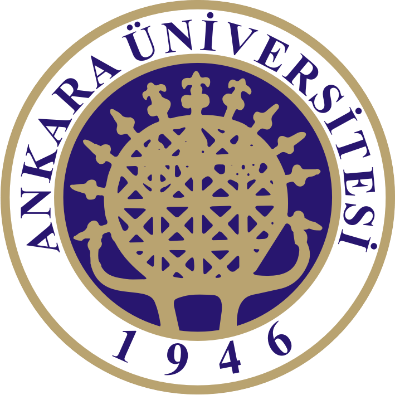 KİM 443 ANALİTİK BİYOKİMYA
BİYOKİMYASAL ANALİZDE KULLANILAN SPEKTROSKOPİK YÖNTEMLER
Prof. Dr. Emel EMREGÜL
Ankara Üniversitesi
Kimya Bölümü
Geçirgenlik ve Absorbansın Ölçülmesi
Geçirgenlik ve Absorbansı ölçülecek çözelti geçirgen bir kaba veya hücreye konur. 

Kaptan dolayı saçılmalar ve yansımalar olduğu için doğrudan bu eşitliklerle ölçülemez.
İki ayrı hava/duvar ara yüzeylerinde ve iki ayrı duvar/çözelti ara yüzeylerinde yansımalar gerçekleşir.

Bu yansımalar nedeniyle çözeltiye gelen ve çıkan ışın şiddetinde azalmalar olur. 

Bu etkileri yok etmek için; aynı şiddetteki ışın demeti sadece çözücüyü içeren özdeş bir hücreden geçirilir ve böylece doğru absorbans değeri ve geçirgenlik değeri belirlenebilir.

A=log P çözücü/ Pçözelti            ;     yaklaşık Log Po/P, 

                         T = Pçözelti/ P çözücü
Moleküler Absorpsiyon – Ultraviyole ve Görünür Bölge
Bu alan kantitatif biyokimyanın büyük ilgisindedir ve karbon bileşiklerinin elektronik yapılarına bağlıdır. 

Bu bölge spektrumun da ışınımın absorpsiyonu, moleküler bağ orbitalinden yüksek enerjili moleküler antibağ orbitaline elektronların geçişine neden olur.

Karbon atomunun elektronik yapısı 1s2 2s2 2px1 2py1 şeklindedir ve buda bütün mevcut orbitallerin dolması için 4 tane fazladan elektrona ihtiyacı olduğu anlamına gelir.  (birer tanesi 2px  ve  2py , 2 tanesi de 2pz  ye olacak şekilde ) 

Bu 4 boşluk (elektronca) enerji ve yön olarak eşit değildir. Karbon atomunun 4 valensi equavalen ve simetriktir. Bu simetri, aynı temel enerji seviyesi ile orbitallerin kombinasyonuna bağlıdır, yani 2s ve 2p, sp orbitalleri vermek gibi.
Moleküler Absorbsiyon – Infrared Bölge
Organik bileşikler sadece UV ve görünür bölge spektrumundaki ışığı absorplayamaz aynı zamanda titreşimsel değişimlere bağlı olarak IR ışınım absorpsiyonu da gösterir.

Elektromagnetik spektrumun IR bölgesi 700nm ile 1x106 nm (1mm) dalga boylu ışınları kapsar. 
Bu ışınların 
      - enerjileri düşüktür ve 
   - madde ile etkileşimi sırasında UV-görünür ve X ışınlarında gözlediğimiz elektronik geçişleri gerçekleştiremez. 

Ancak moleküllerin titreşim ve dönme seviyelerine uyarılmalarını sağlar. Bu yüzden bu spektroskopi dalı sadece moleküler yapılarda sınırlıdır. Atomlarda titreşim ve dönme seviyeleri yoktur.
Işınım Emisyonu
Bir atom veya moleküle, elektronik veya titreşimsel geçişlere neden olan enerji absorplandığında uyarılmış veya kararsız durumdadır denir. Temel hale çok hızlı bir şekilde döner ve enerji 3 yolla kaybolur:
              1) kimyasal reaksiyonlar sonucunda
              2) ısı olarak
              3) ışık yayarak
	Eğer atom veya molekül ışınım olarak bütün enerjisini kaybediyorsa enerji fotonları dahil olan enerji seviyelerine karşılık gelecek şekilde yayılır.
Atomik Floresans Spektroskopisi
Floresans ve fosforesans olaylarında, uyarılmış atom fazla enerjisini fotonlar halinde salarak temel hale dönerler. 

Floresans fosforesansa göre daha hızlıdır. Floresans uyarılmadan sonra en fazla 10-5 s sürerken fosforesans uyarılmadan sonra dakikalarca sürer. 

Atomik floresans spektroskopisinde bir ışın kaynağından yayılan ışımayı absorplayarak uyarılmış enerji düzeyine çıkan atomların temel enerji düzeyine dönerken yaydıkları ışıma ölçülür.